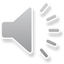 BUSINESS REPORT
年度工作总结汇报模板
2 0 1
X
赢在
XXXX
2016.10.14
目录
contents
HEAD INFO HERE
We have many PowerPoint templates that has been specifically designed.
01
HEAD INFO HERE
We have many PowerPoint templates that has been specifically designed.
02
HEAD INFO HERE
We have many PowerPoint templates that has been specifically designed.
03
HEAD INFO HERE
We have many PowerPoint templates that has been specifically designed.
04
01
HEAD INFO HERE
We have many PowerPoint templates that has been specifically designed.
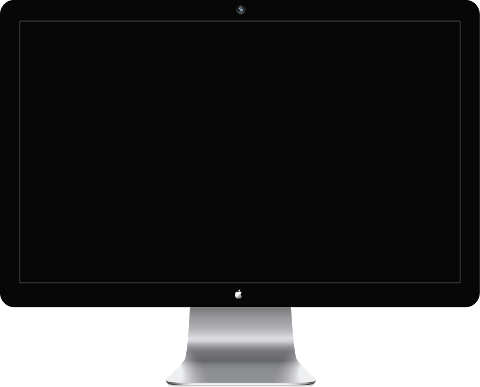 01
Write your great  title here
Head Title
We have many PowerPoint templates that has been specifically designed.
Head Title
We have many PowerPoint templates that has been specifically designed.
Head Title
We have many PowerPoint templates that has been specifically designed.
Head Title
We have many PowerPoint templates that has been specifically designed.
Head Title
We have many PowerPoint templates that has been specifically designed.
Head Title
We have many PowerPoint templates that has been specifically designed.
01
Write your great  title here
75%
27%
91%
50%
Option 01
Option 02
Option 03
Option 04
We have many PowerPoint templates that has been specifically designed.
We have many PowerPoint templates that has been specifically designed.
We have many PowerPoint templates that has been specifically designed.
We have many PowerPoint templates that has been specifically designed.
01
Write your great  title here
Marketing
Creative
Message
Management
Target
We have many PowerPoint templates that has been specifically designed.
We have many PowerPoint templates that has been specifically designed.
We have many PowerPoint templates that has been specifically designed.
We have many PowerPoint templates that has been specifically designed.
We have many PowerPoint templates that has been specifically designed.
We have many PowerPoint templates that has been specifically designed to help anyone that is stepping into the world of PowerPoint for the very first time. We have many PowerPoint templates that has been specifically designed to help anyone that is stepping into the world of PowerPoint for the very first time.
01
Write your great  title here
S
W
Strengths
We have many PowerPoint templates that has been specifically designed.
Weakness
We have many PowerPoint templates that has been specifically designed.
O
T
Opportunities
We have many PowerPoint templates that has been specifically designed.
Threats
We have many PowerPoint templates that has been specifically designed.
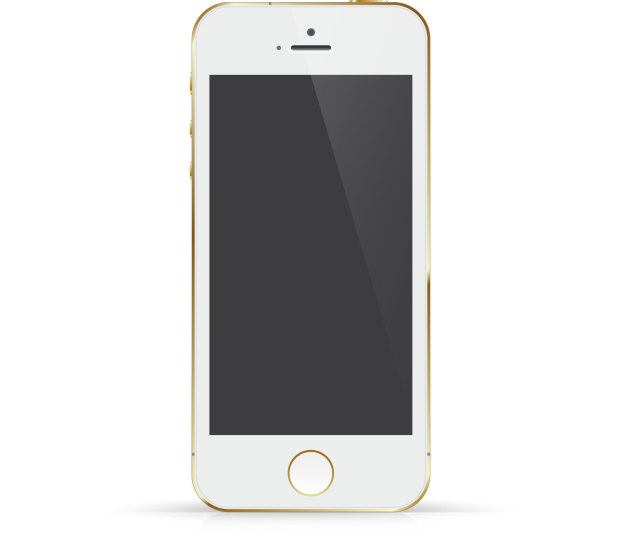 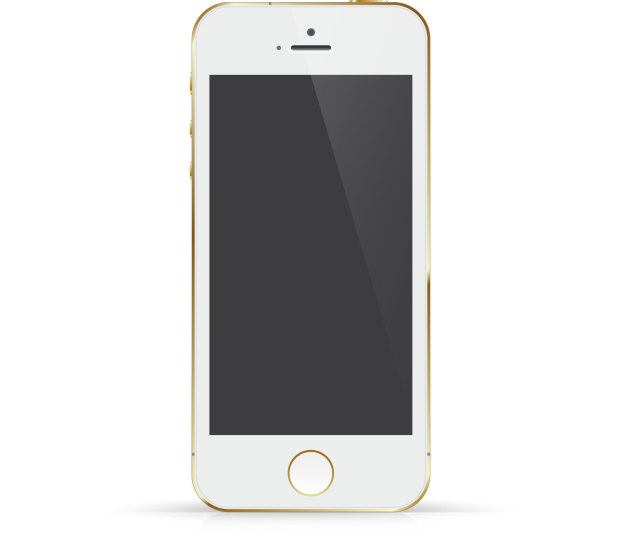 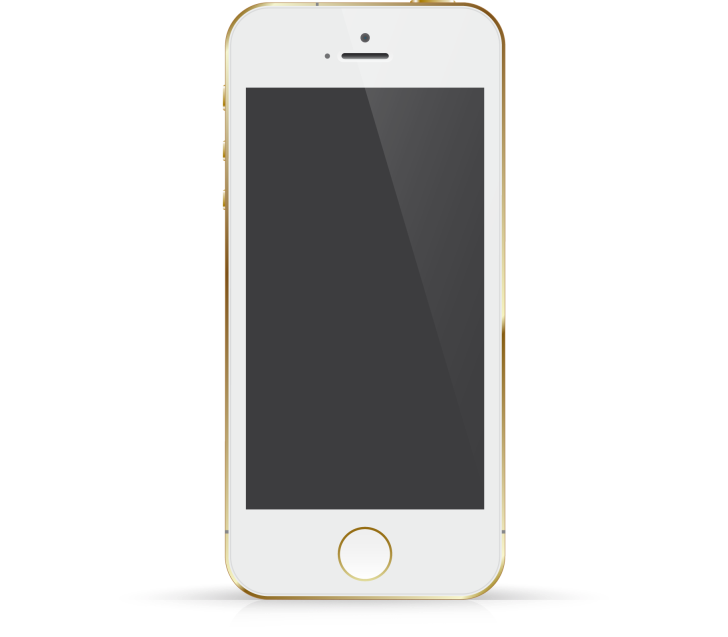 01
Write your great  title here
Design
Idea
Plan
We have many PowerPoint templates that has been specifically designed.
We have many PowerPoint templates that has been specifically designed.
We have many PowerPoint templates that has been specifically designed.
WHAT MAKES US
DIFFERENT ?
45%
We have many PowerPoint templates that has been specifically designed to help anyone that is stepping into the world of PowerPoint for the very first time. We have many PowerPoint templates that has been specifically designed to help anyone that is stepping into the world of PowerPoint for the very first time. We have many PowerPoint templates that has been specifically designed to help anyone that is stepping into the world of PowerPoint for the very first time.
02
HEAD INFO HERE
We have many PowerPoint templates that has been specifically designed.
02
Write your great  title here
Option 01

We have many PowerPoint templates that has been specifically designed to help anyone that is stepping into the world of PowerPoint for the very first time.
Option 02

We have many PowerPoint templates that has been specifically designed to help anyone that is stepping into the world of PowerPoint for the very first time.
02
Write your great  title here
Message
Management
Target
We have many PowerPoint templates that has been specifically designed.
We have many PowerPoint templates that has been specifically designed.
We have many PowerPoint templates that has been specifically designed.
We have many PowerPoint templates that has been specifically designed to help anyone that is stepping into the world of PowerPoint for the very first time. We have many PowerPoint templates that has been specifically designed to help anyone that is stepping into the world of PowerPoint for the very first time.
02
Write your great  title here
We have many PowerPoint templates that has been specifically designed to help anyone that is stepping into the world of PowerPoint for the very first time.
We have many PowerPoint templates that has been specifically designed to help anyone that is stepping into the world of PowerPoint for the very first time.
We have many PowerPoint templates that has been specifically designed to help anyone that is stepping into the world of PowerPoint for the very first time.
We have many PowerPoint templates that has been specifically designed to help anyone that is stepping into the world of PowerPoint for the very first time.
We have many PowerPoint templates that has been specifically designed to help anyone that is stepping into the world of PowerPoint for the very first time.
We have many PowerPoint templates that has been specifically designed to help anyone that is stepping into the world of PowerPoint for the very first time.
02
Write your great  title here
Head Title
We have many PowerPoint templates that has been specifically designed to help anyone that is stepping into the world of PowerPoint for the very first time.
Head Title
We have many PowerPoint templates that has been specifically designed to help anyone that is stepping into the world of PowerPoint for the very first time.
Head Title
We have many PowerPoint templates that has been specifically designed to help anyone that is stepping into the world of PowerPoint for the very first time.
Head Title
We have many PowerPoint templates that has been specifically designed to help anyone that is stepping into the world of PowerPoint for the very first time.
02
Write your great  title here
Great Title
Option 01
Option 02
Option 03
Option 04
We have many PowerPoint templates that has been specifically designed.
We have many PowerPoint templates that has been specifically designed.
We have many PowerPoint templates that has been specifically designed.
We have many PowerPoint templates that has been specifically designed.
03
HEAD INFO HERE
We have many PowerPoint templates that has been specifically designed.
03
Write your great  title here
85%
Option 01
Option 03
Option 05
WHAT MAKES US DIFFERENT?
We have many PowerPoint templates that has been specifically designed to help anyone that is stepping into the world of PowerPoint for the very first time. We have many PowerPoint templates that has been specifically designed to help anyone that is stepping into the world of PowerPoint for the very first time. We have many PowerPoint templates that has been specifically designed to help anyone that is stepping into the world of PowerPoint for the very first time.
Option 02
Option 04
03
Write your great  title here
WHAT MAKES US
DIFFERENT ?
45%
We have many PowerPoint templates that has been specifically designed.
We have many PowerPoint templates that has been specifically designed.
We have many PowerPoint templates that has been specifically designed to help anyone that is stepping into the world of PowerPoint for the very first time. We have many PowerPoint templates that has been specifically designed to help anyone that is stepping into the world of PowerPoint for the very first time. We have many PowerPoint templates that has been specifically designed to help anyone that is stepping into the world of PowerPoint for the very first time.
We have many PowerPoint templates that has been specifically designed.
We have many PowerPoint templates that has been specifically designed.
03
Write your great  title here
03
Write your great  title here
BUSINESS SECTION 01
We have many PowerPoint templates that has been specifically designed to help anyone that is stepping into the world of PowerPoint for the very first time.
04 BUSINESS SECTION
We have many PowerPoint templates that has been specifically designed to help anyone that is stepping into the world of PowerPoint for the very first time.
BUSINESS SECTION 02
We have many PowerPoint templates that has been specifically designed to help anyone that is stepping into the world of PowerPoint for the very first time.
05 BUSINESS SECTION
We have many PowerPoint templates that has been specifically designed to help anyone that is stepping into the world of PowerPoint for the very first time.
CIRCULAR
We have many PowerPoint templates.
BUSINESS SECTION 03
We have many PowerPoint templates that has been specifically designed to help anyone that is stepping into the world of PowerPoint for the very first time.
06 BUSINESS SECTION
We have many PowerPoint templates that has been specifically designed to help anyone that is stepping into the world of PowerPoint for the very first time.
03
Write your great  title here
Frank Furious
Kara Kulis
Andrea Arkov
Harold Houdini
Art Director
Marketing & Sales
Public Relations
Designer
We have many PowerPoint templates that has been specifically designed to help anyone that is stepping into the world of PowerPoint for the very first time.
We have many PowerPoint templates that has been specifically designed to help anyone that is stepping into the world of PowerPoint for the very first time.
We have many PowerPoint templates that has been specifically designed to help anyone that is stepping into the world of PowerPoint for the very first time.
We have many PowerPoint templates that has been specifically designed to help anyone that is stepping into the world of PowerPoint for the very first time.
04
HEAD INFO HERE
We have many PowerPoint templates that has been specifically designed.
04
Write your great  title here
03 BUSINESS SECTION
We have many PowerPoint templates that has been specifically designed to help anyone that is stepping into the world of PowerPoint for the very first time.
We have many PowerPoint templates that has been specifically designed.
BUSINESS SECTION 01
We have many PowerPoint templates that has been specifically designed to help anyone that is stepping into the world of PowerPoint for the very first time.
We have many PowerPoint templates that has been specifically designed.
04 BUSINESS SECTION
We have many PowerPoint templates that has been specifically designed to help anyone that is stepping into the world of PowerPoint for the very first time.
We have many PowerPoint templates that has been specifically designed.
We have many PowerPoint templates that has been specifically designed.
BUSINESS SECTION 02
We have many PowerPoint templates that has been specifically designed to help anyone that is stepping into the world of PowerPoint for the very first time.
04
Write your great  title here
Head Title
We have many PowerPoint templates that has been specifically designed.
Head Title
We have many PowerPoint templates that has been specifically designed.
25%
18%
Head Title
We have many PowerPoint templates that has been specifically designed.
Head Title
We have many PowerPoint templates that has been specifically designed.
32%
55%
Head Title
We have many PowerPoint templates that has been specifically designed.
Head Title
We have many PowerPoint templates that has been specifically designed.
60%
82%
04
Write your great  title here
01 BUSINESS SECTION
01 BUSINESS SECTION
05 BUSINESS SECTION
04 BUSINESS SECTION
Head Title

We have many PowerPoint templates that has been specifically designed.
Head Title

We have many PowerPoint templates that has been specifically designed.
Head Title

We have many PowerPoint templates that has been specifically designed.
Head Title

We have many PowerPoint templates that has been specifically designed.
04
Write your great  title here
Head Title
We have many PowerPoint templates that has been specifically designed to help anyone that is stepping into the world of PowerPoint for the very first time.
WHAT MAKES US DIFFERENT？

We have many PowerPoint templates that has been specifically designed to help anyone that is stepping into the world of PowerPoint for the very first time. We have many PowerPoint templates that has been specifically designed to help anyone that is stepping into the world of PowerPoint for the very first time. We have many PowerPoint templates that has been specifically designed to help anyone that is stepping into the world of PowerPoint for the very first time. We have many PowerPoint templates that has been specifically designed to help anyone that is stepping into the world of PowerPoint for the very first time.
Head Title
We have many PowerPoint templates that has been specifically designed to help anyone that is stepping into the world of PowerPoint for the very first time.
Head Title
We have many PowerPoint templates that has been specifically designed to help anyone that is stepping into the world of PowerPoint for the very first time.
04
Write your great  title here
45%
Option 02
We have many PowerPoint templates
Option 03
We have many PowerPoint templates
WHAT MAKES US DIFFERENT?

We have many PowerPoint templates that has been specifically designed to help anyone that is stepping into the world of PowerPoint for the very first time.
Option 01
We have many PowerPoint templates
PLAN
We have many PowerPoint templates.
Option 04
We have many PowerPoint templates
GOAL
We have many PowerPoint templates.
OBJECTIVE
We have many PowerPoint templates.
APROVED
We have many PowerPoint templates.
THANK YOU
感谢各位领导莅临指导
2 0 1
6
赢在
XXXX
2015.10.14